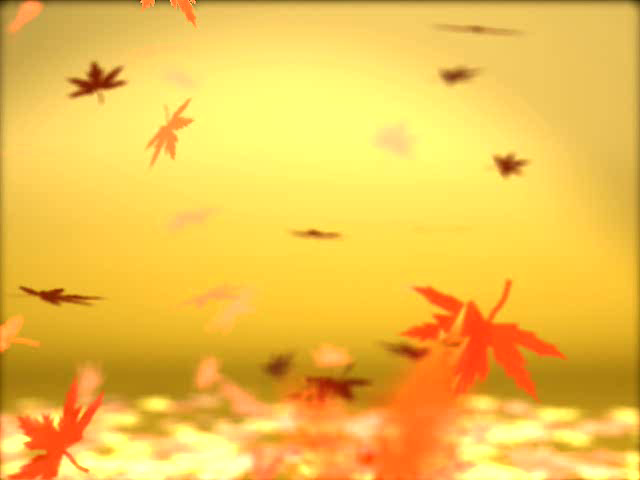 АКТИВИЗАЦИЯ ПОЗНАВАТЕЛЬНОЙ ДЕЯТЕЛЬНОСТИ НА УРОКАХ РУССКОГО ЯЗЫКА И ЛИТЕРАТУРЫ
Единственный путь, ведущий к знанию – деятельность.     Бернад Шоу
Наглядные пособия
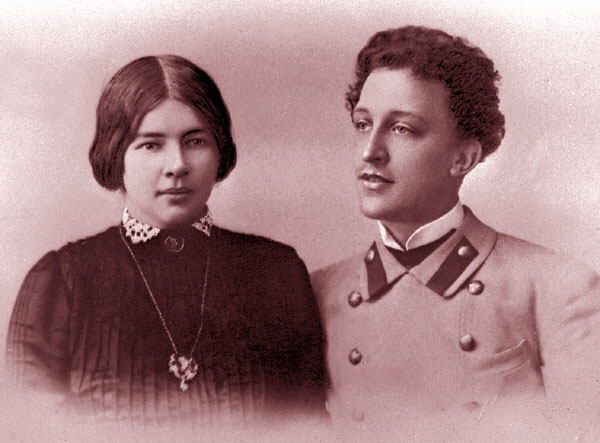 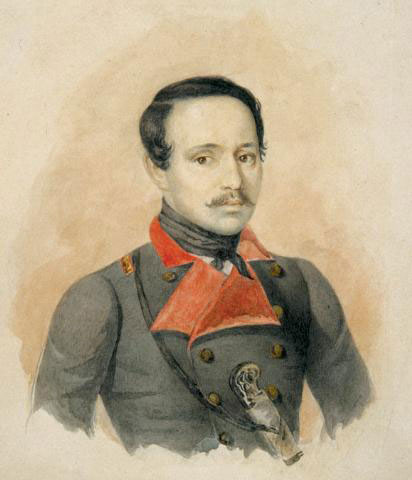 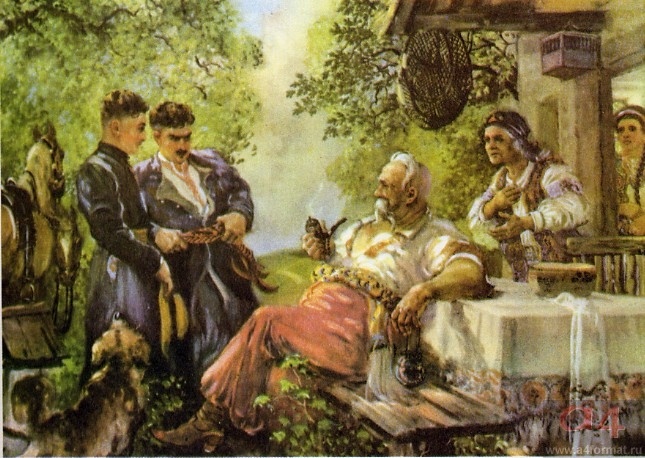 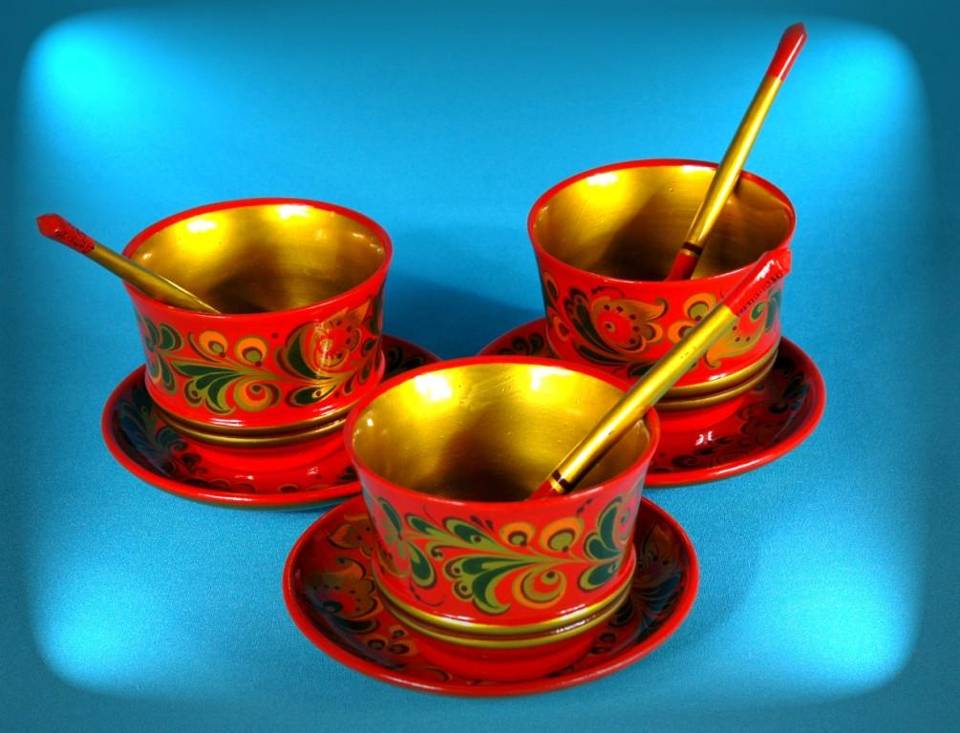 Расставьте знаки препинания.
Его богатая энергия постоянно ищет выхода и когда нет ей применения в делах она разряжается по пустякам но разряжается непременно.
Художник с интересом рисовал голову старика и когда кончил  то его поразило сходство этой головы с чем-то знакомым.
Он давно сидит тут и как только я вношу чайник с добрым криком бросается ко мне.
Я сижу рядом с рыболовом и пока мы разговариваем ему попадается несколько славных рыбин.
Мечик не оглядывался и не слышал погони но он знал что гонятся за ним и когда один за другим прозвучали три выстрела ему показалось что это стреляют в него.
Виды связи в сложном предложении
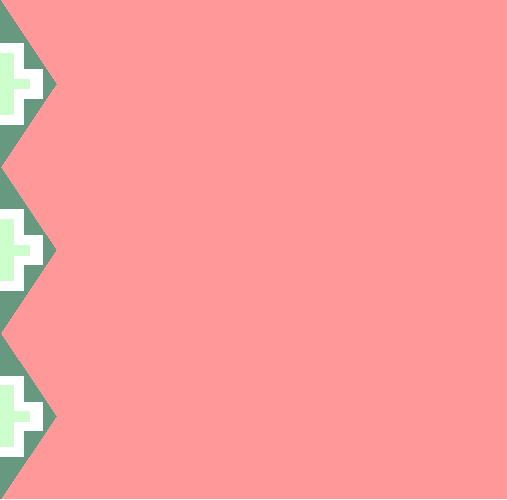 Н и нн в суффиксах прилагательных
Определи, от какой части речи образовано слово.
От существительного?
Да
Определи, какой суффикс прибавлен к основе?
-онн, -енн, -н
-ан, -ян, -ин
Да
Да
Пиши - нн
Пиши - н
Исключения:  
ветреный (но безветренный)
Исключения:  оловянный,
деревянный, стеклянный
Для изучения языка гораздо важнее свободная любознательность, чем грозная необходимость.                        Августин Аврелий
Виды диктантов
Словарные и выборочные
Объяснительные и
предупредительные
Свободные и творческие
Проверочные и контрольные
Прочитайте текст и выделите микротемы
Может показаться парадоксальным, но людям нужны не только рациональные цели, но и вовсе не рациональные мечты.
Цель всегда конкретна, измеряема, достижима. Например, целью может быть поступление в вуз или покупка мотоцикла. В любом случае можно заранее продумать и просчитать, что нужно сделать, чтобы этого достичь.
А вот мечта – это совсем другое дело. Это что-то волшебное. Мечта всегда связана с чем-то безусловно добрым и прекрасным – с тем, что принято называть нравственным идеалом. Ведь сама мечта не способна появиться у того, кто не умеет отличать добро от зла. В мечту люди просто верят, и она позволяет человеку верить в лучшее, в то, что в конце концов всё будет хорошо.
УПРАЖНЕНИЕ №1
Найдите неполные предложения и восстановите пропущенные члены.
И Таня входит в дом пустой, где жил недавно наш герой. ...Таня дале; Старушка ей: «А вот камин; здесь барин сиживал один... Вот это барский кабинет; здесь почивал он, кофий кушал, приказчика доклады слушал и книжку поутру читал...» (А.С. Пушкин)

Ответ. Таня (идет) дале... Старушка (говорит
Задание 5.Прочитайте предложение, выполните морфологический разбор деепричастий.
Ёжась от свежего ветерка
Чуть посинев крепыши-маслята
Взявшись за руки, как ребята,
Топают греясь вокруг пенька.

Э.Асадов «Лес»
В каком ряду во всех словах есть звук П’?
голубь, пилот, песня                                     2) Компьютер, пьеса, купе
Птицы, пение, выступить                            4) Степной, первый, списать

2. В каком ряду во всех словах есть звук П?
пачка, пейзаж, пробка                         2) Запереть, призрак, программа
Просмотр, снегопад, дополнить         4) Перенос, вспомнить, поэт

3. В каком слове все согласные звонкие?
царевна, 2) лавка, 3) везде, 4) герб

4. В каком слове произносится твёрдый звонкий шипящий согласный?
жизнь, 2) шуршать, 3) ложка, 4) что-то

5. В каком слове произносится твёрдый глухой шипящий согласный?
ярче, 2) моложе, 3) шерстяной, 4) щи

6. В каком слове все согласные звуки мягкие?
бежишь, 2) кирпич, 3) нянчу, 4) тишь

7. В каком слове букв больше, чем звуков?
мыться, 2) ястреб, 3) аллея, 4) съезд
Звонкие согласные
Оглушаются
Не оглушаются
В конце слова
Перед глухими согласными
Перед сонорными Р, М, Н, Л, Й
Тренировочное упражнение
Выберите слова, в которых оглушаются согласные: пруд, ветер, тест, хлеб, бревно, дневной, ложка, голубка
Проверь себя
Способы сокращения текста
Языковые
Содержательные
Замена однородных членов предложения обобщающим словом
Замена фрагмента предложения синонимом
Замена предложения или его части указат. Местоимением
Замена СПП простым
Исключение повторов
Исключение синонимов
Исключение фрагмента предложения
Слияние несколько предложений в одно
Разделение информации на главную и второстепенную
Свёртывание информации за счёт обобщения
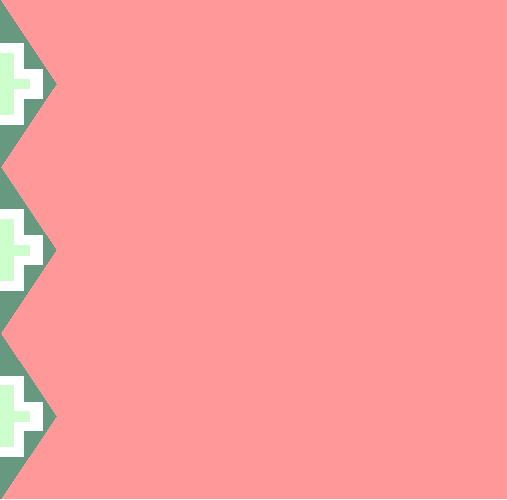 зелёный
синий
павлиний
пряный
тюлений
Запомни
румяный
свиной
фазаний
багряный
бараний
юный
Типичное строение сочинения-рассуждения
Не с глаголами, деепричастиями:
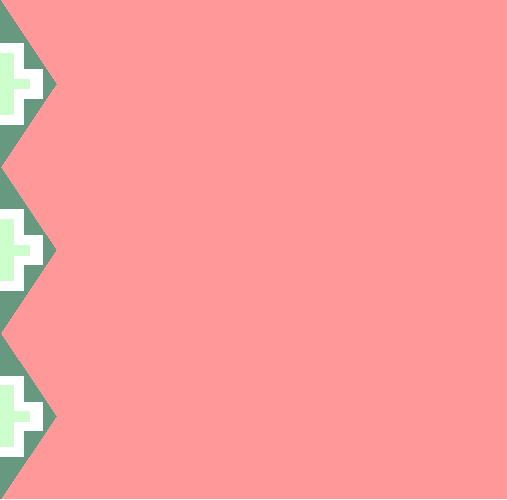 Краткая форма как полная:
ценная вещь – ценна
ветреная погода - ветрена
Склонение
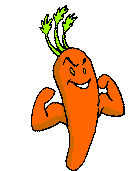 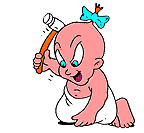 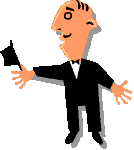 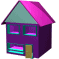 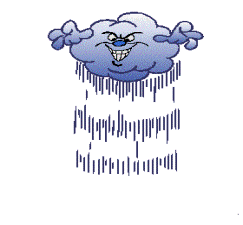 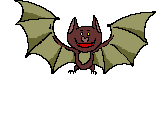 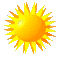 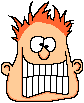 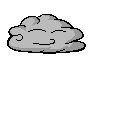 Объясни значение
 фразеологизма
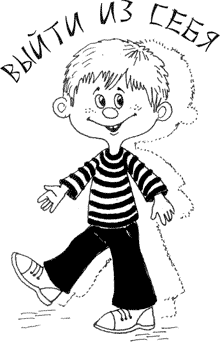 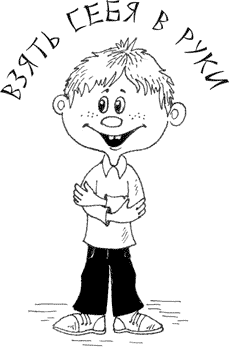 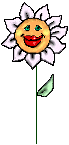 Особенности сказок Салтыкова - Щедрина
Иносказание,
Эзопов язык
«Для детей
изрядного
возраста»
Смешение
стилей
Использование
черт народных
сказок и элементов
реальной жизни
Гиперболизация
Антитеза
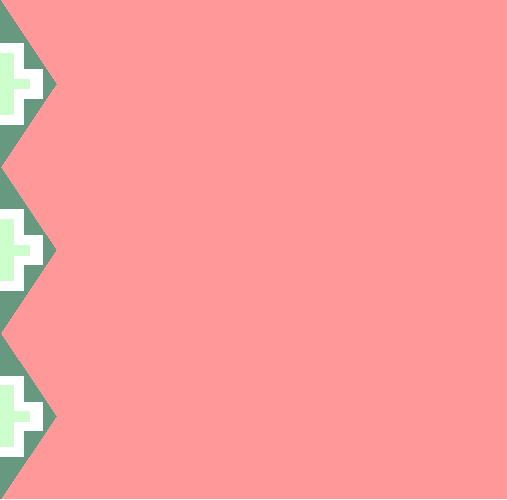 игра
Конферен-
ция
Путеше-
ствие
Соревнова-
ние
Твор-
ческий 
отчёт
экскурсия
Смотр 
знаний
урок
семинар
Исследо-
вание
зачёт
Путешест-
вие
Интегри-
рован-
ный
поднос
взнос
перенос
донос
Правильно соедините разрозненные части пословиц, расставьте знаки препинания, определите, где союзы соединяют однородные члены, а где - части сложного предложения.
Мала пчела                       да стоять не велит. 
Обычай бычий                  а дров не видал. 
Лесом шел                         да струны тонки. 
Мороз невелик                 а загрызет. 
Ехал в Казань                  а ум телячий. 
Гусли звонки                    а оба черны. 
Совесть без зубов           да и та работает. 
Чугун чугуна дразнит      а попал в Рязань.
Двоеточие в бессоюзном сложном предложении
1)Прием его был очень прост: он начисто отгрыз ей хвост.2) Обычай мой: с волками иначе не делать мировой, как снявши шкуру с них долой. (Крылов)
2)Обыкновенно мы говорим: все дороги приводят в Рим. ( Маяковский)
Лингвистические угадайки
– угадывание слов по толкованию (в том числе и образному) или по общему признаку; 
– расшифровка пословиц, поговорок, фразеологических оборотов по отдельным признакам; 
– разгадывание загадок (в том числе и лингвистических); 
– игры-задачи «Я задумала слово», «Вопрос – ответ» и др.
Задание 1. Угадайте слово по его описанию. Объясните, как вам это удалось сделать.
«Глаз» автомобиля. «Свежезамороженный» дождь. «Слово» регулировщика. «Архитектурное строение» пчел. 
Родной или крестный. Шляпка на ножке. Лесной барабанщик. Собачья радость. 
Такса, а не собака. Орел, а не птица. Не носки и не чулки.
Задание 2. Какие пословицы, поговорки, скороговорки здесь зашифрованы? Запишите их. Объясните смысл.
Не воробей. 2. На дворе, на траве. 3. Продукт, который маслом не испортишь. 4. Она пуще неволи. 5. Суп, сваренный Демьяном. 6. Мельник, работающий неделями.
Лингвистические «почемучки»
Вопросы проблемного характера (выбор одного варианта из нескольких, разграничение двух правильных вариантов, сопоставление вариантов).
Я любовался яркой зеленью молодой травы. На лугу зеленеет трава. Вопрос: «Почему слова зелень и зеленеет при всем сходстве их значений следует отнести к разным частям речи?»
Вопросы занимательного характера
1. Почему, когда смотришь на сцену в бинокль, не только лучше видишь, но и лучше слышишь и понимаешь? 
2. Почему иностранец, изучающий русский язык, принял кузницу за жену кузнеца, а кузнечика – за их сына?   
3. Почему в приведенных парах слов оба случая написания правильны? Чем они отличаются? 
Стукнете – стукните. Вырастешь – вырастишь. В пенье птиц – в пении птиц. В «Песне о Соколе» – в «Песни о вещем Олеге».
Для учебных проектов важно:
 определить цель исследовательской, практической и/или творческой деятельности; 
 обозначить проблему, возникающую в ходе исследования или специально созданной проблемной ситуации; 
 выдвинуть гипотезу, связанную со способами решения данной проблемы; 
 сформулировать конкретные задачи проекта и определить механизмы сбора и обработки необходимых для проекта данных и анализа результатов; 
 опираясь на эти задачи, составить четкий план проекта (это может быть, например, сценарий будущего медиатекста); 
 осуществить практическое выполнение плана проекта; 
 подготовить отчет по результатам проекта и обсудить его результаты.
Этапы подготовки и проведения урока-семинара:
 ознакомление учащихся с темой и микротемами семинара (за 2-3 недели до 
проведения); 
 осмысление и выбор микротем; 
 создание творческих групп; 
 подбор материала к семинару; 
 консультации учителя (за 7-10 дней до проведения семинара); 
 систематизация и обобщение материала; 
 выступление творческих групп на семинаре; 
 конспектирование дат, определений и других важных моментов сообщений; 
 выполнение практического задания; 
 обсуждение выступлений творческих групп; 
 подведение итогов; 
 оценивание работы; 
 объяснение домашнего задания.
Этапы подготовки и проведения урока- исследования
 выбор текстов; 
 составление плана анализа текста; 
 предварительная работа с произведением; 
 создание творческих групп; 
 дифференцированное распределение отрывков; 
 исследование художественного текста под 
«лингвистическим микроскопом»; 
 подготовка группы к «защите» исследования; 
 представление текста (художественное чтение) одноклассникам; 
 лингвистический анализ отрывка; 
 обсуждение, рецензирование анализов, проведённых группами; 
 подведение итогов урока; 
 оценивание работы учащихся; 
 объяснение домашнего задания.
Этапы урока-практикума:
 экскурсия, наблюдения за природой; 
 знакомство на практике с изобразительно-выразительными средствами; 
 обсуждение увиденного; 
 творческая работа учащихся; 
 чтение сочинений (по желанию); 
 обсуждение и рецензирование творческих работ; 
 исправление и доработка сочинений; 
 объяснение домашнего задания. (Как правило, 
художественное оформление творческих работ).
Типы домашнего задания:
 творческая работа; 
 лингвистическое исследование текста; 
 подготовка иллюстраций к литературным произведениям; 
 рисование обложек к литературным произведениям; 
 художественное чтение; 
 инсценировка художественного произведения; 
 создание самостоятельных литературных произведений различных жанров; 
 продолжение неоконченных произведений; 
 наблюдение за природой; 
 подготовка словарных диктантов; 
 составление вопросника к зачету по теме; 
 составление конспекта, опорных таблиц; 
 письмо по памяти.
Как можно использовать презентацию на уроках русского языка и литературы, чтобы заинтересовать учащихся предметом?
Информация  о жизни и творчестве писателя воспринимается детьми лучше, если рассказ сопровождают фотографии, рисунки.
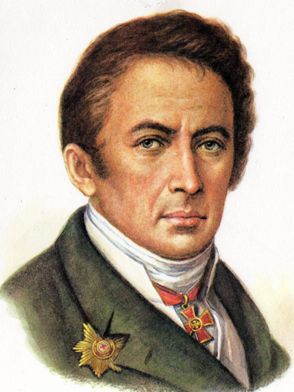 Николай Михайлович Карамзин(1766 – 1826)
К чему ни обратись в нашей литературе – всему начало положено Карамзиным: журналистике, критике, повести-роману, повести исторической, публицизму, изучению истории.
Симбирская губерния
Родовитая, но небогатая 
дворянская семья
Светское образование
Знание иностранных 
языков
Н.М.Карамзин
Путешествие 
по Европе
Военная служба
Увлечение масонством
Занятие литературой
Изучение истории
Смерть отца
Отставка
Симбирск
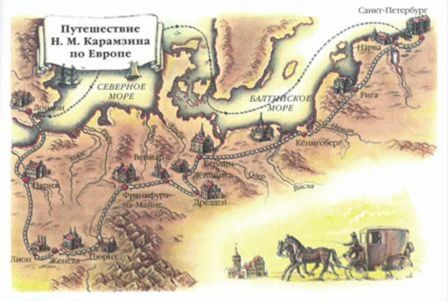 В 1791-1792 гг. после года путешествий по Европе им было предпринято издание "Московского журнала", давшего русской журналистике, по словам Ю.М. Лотмана, эталон русского литературно-критического журнала. Значительную часть публикаций в нем составили произведения самого Карамзина, в частности, плод его поездки по Европе - "Письма русского путешественника", определившие собой основной тон журнала - просветительский, но без излишней официозности. Однако в 1792 г. "Московский журнал" был прекращен после публикации в нем оды Карамзина "К Милости", поводом к созданию которой стал арест близкого Карамзину русского писателя Н.И. Новикова.
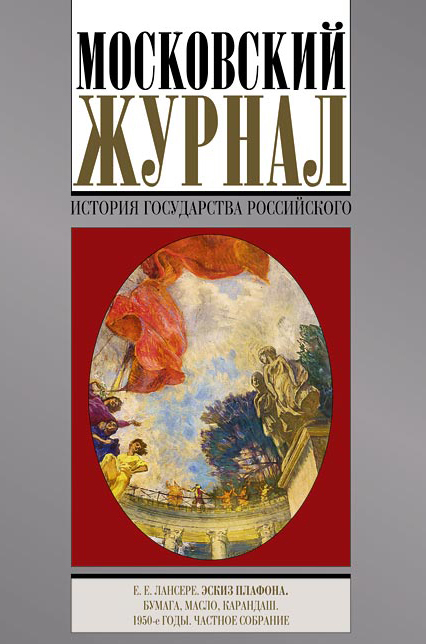 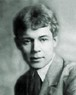 Быть поэтом - это значит то же,
Если правды жизни не нарушить,
Рубцевать себя по нежной коже,
Кровью чувств ласкать чужие души.
ЖИЗНЬ СЕРГЕЯ ЕСЕНИНА
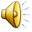 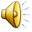 На уроках русского языка мультимедиа поможет учителю в объяснении новой темы
ДЕЕПРИЧАСТИЕ
Деятель, действие
«дее» (деяти, т.е делать) + причастие (ср. причастность)
(Термин введён в Грамматику М.Смотрицким в начале 17 века)
[Speaker Notes: А это значит: если ты захочешь узнать о происхождении деепричастия, разбери его по составу –и сразу поймёшь, что оно как-то связано с причастием. 
-не как-то, а напрямую….]
Сказка о деепричастииДеепричастие было незаконнорожденным сыном Наречия и генерала Глагола, славного многими победами. Когда ребенок вырос, он стал адъютантом своего отца и служил не молчаливым исполнителем, а добавочным действием при Глаголе. Деепричастие умело воодушевлять войска своим появлением на поле боя, а если и это не помогала, то, по поручению отца, приводило резерв – Деепричастный Оборот. И оно само, и Деепричастный Оборот выделяются на письме запятыми, так как это – гвардия, которую Глагол вводит в бой в самый нужный момент. Таким образом, Деепричастие и Деепричастный Оборот – это обстоятельства, которые решают исход дела.Переведите сказку на язык науки.
Рассмотрите схему, а потом перерисуйте ее в тетрадь и проведите стрелочки от родителей Деепричастия к тем признакам, которые они по наследству передали своему чаду
Вопрос
Синтаксическая роль
Неизменяемость

Наречие        Деепричастие        Глагол

Добавочное действие
Возвратность вид
Давайте выучим суффиксы Деепричастий.
Материал для наблюдений и анализаКак узнать деепричастие и отличить от других частей речи (глагола, причастия)?
Выкрашенный краской
Выкрасив краской
Устроенный по проекту
Устроившись на ночлег
Запертый дома
Заперев дом
Выделить предложения с деепричастным оборотом.Материал для проведения синтаксической пятиминутки.
Блеснула яркая молния, и раздался удар грома.
Много тайн хранят леса, опаленные войной.
Озеро, взволнованное ветром, шумело у берегов.
Георгины, почерневшие от мороза, печально свешивали свои головки.
Не узнав горя, не узнаешь и радости.
Мальчик шел и не разбирал дороги.
Найдите предложения, в которых есть деепричастия
Мама сидела, откинувшись в кресле.
Я открыл окно и залюбовался видом.
Брат склонил голову и писал что-то.
Разложив игры, дети сели в кружок.
Уставшая, она не хотела идти дальше.
На уроках литературы можно с помощью мультимедиа демонстрировать иллюстрации к произведениям
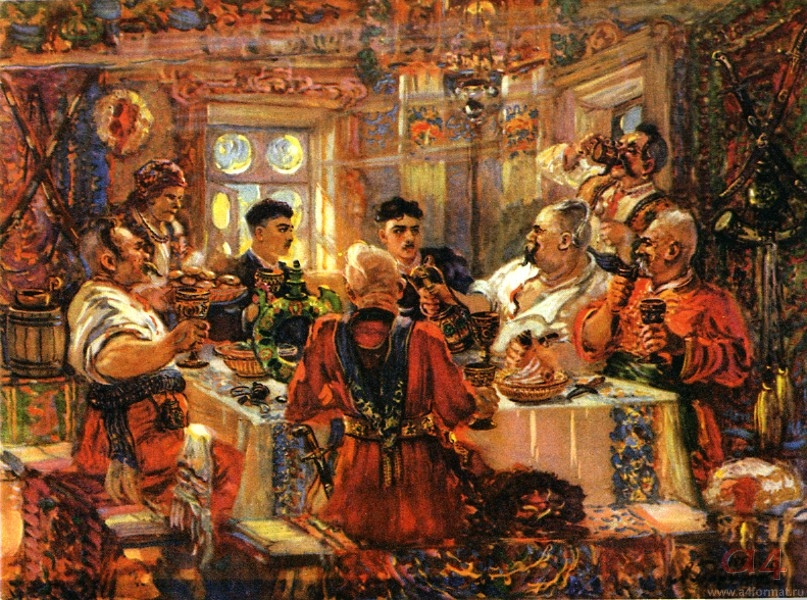 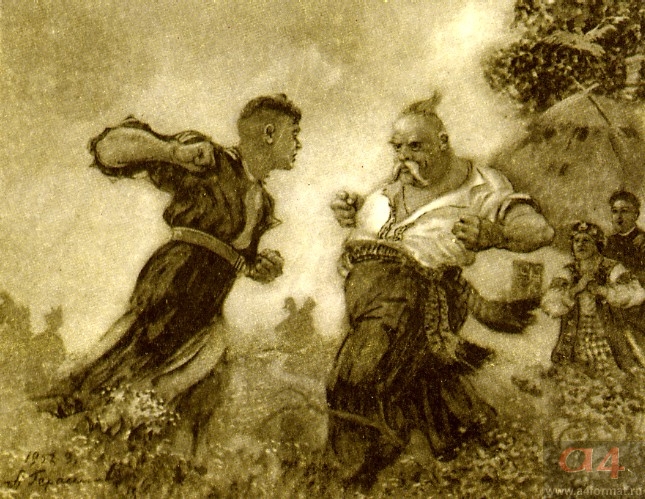 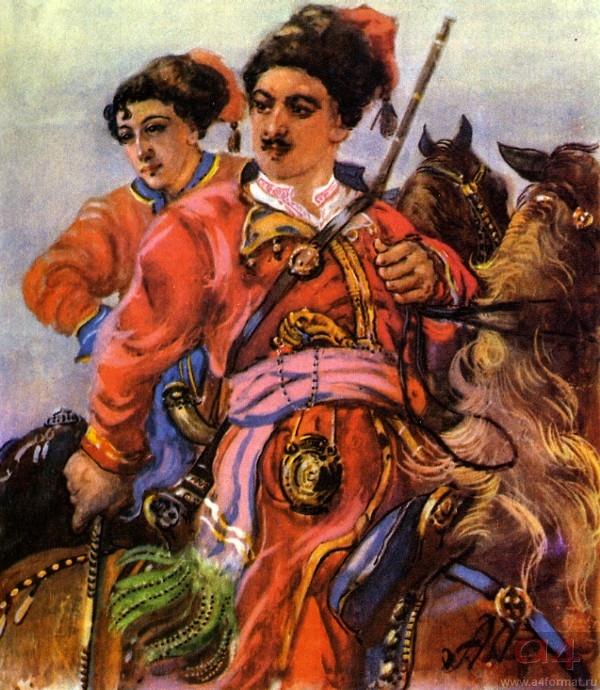 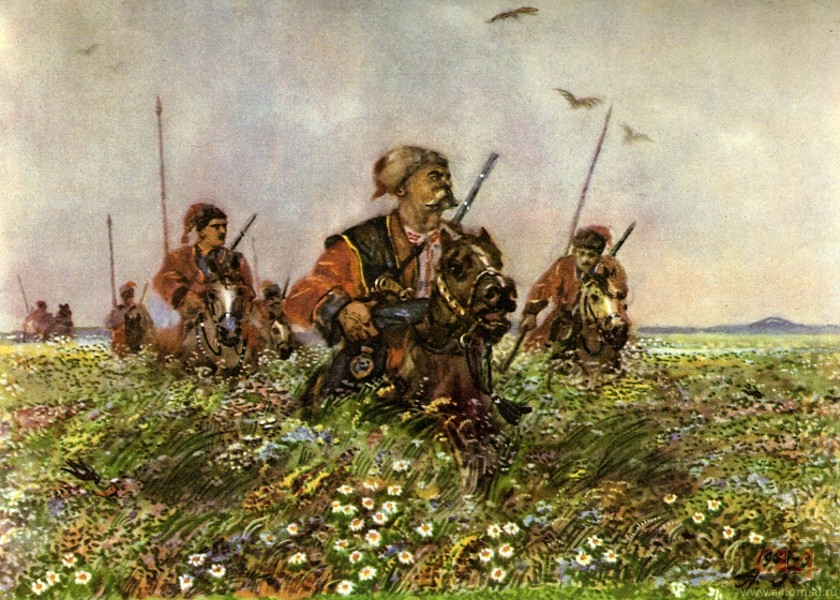 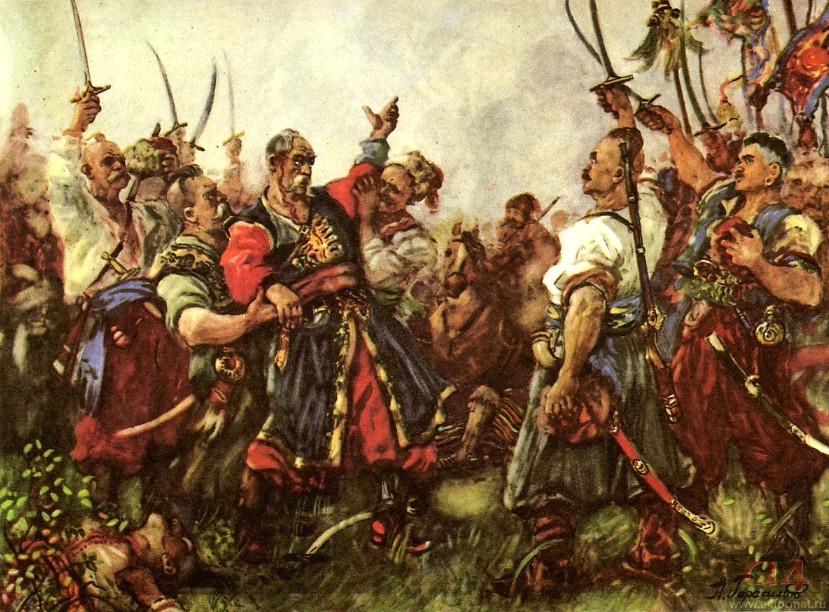 На уроках литературы можно прослушать стихотворения, песни на фоне нужных реподукций
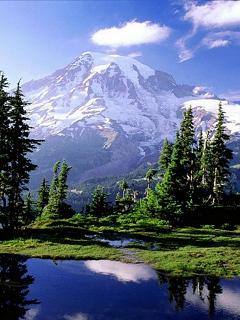 М.Ю.Лермонтов «Утёс». Исполняет Мария Максакова
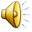 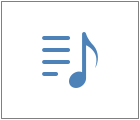 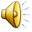 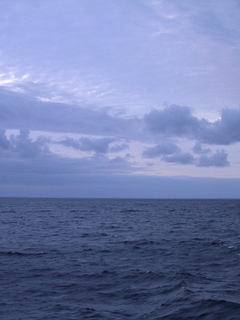 В.А.Жуковский «Море». Читает Царёв
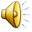 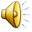 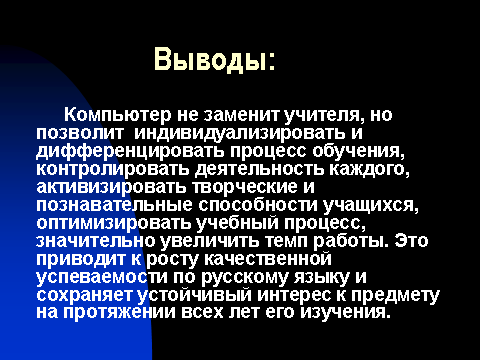